More Inheritance and LSP
CS340100, NTHU
Yoshi
More about Inheritance
Reuse?
Q1: 你有沒有程式”砍掉重練”的經驗?
Q2: 你有沒有”再造輪子”的經驗?
class Rectangle
Firstly, we only have this design, and the system was developed
class Square
Then, we have the requirement of Square, and we wrote a class Square
Square “IS A” kind of rectangle
1-2
Class Rectangle
class Rectangle {    double width;    double height;            public double getHeight() {        return height;    }    public void setHeight(double height) {        this.height = height;    }    public double getWidth() {        return width;    }    public void setWidth(double width) {        this.width = width;    }   }
1-3
Class Square
class Square extends Rectangle {    public void setHeight(double height) {        super.setHeight(height);        super.setWidth(height);    }        public void setWidth(double width) {        super.setHeight(width);        super.setWidth(width);    }}
1-4
For Instance…
void g(Rectangle r) {    r.setWidth(5);    r.setHeight(4);    if (r.getWidth() * r.getHeight() != 20) {        throw new RuntimeException();    }}

//some other place
Rectangle square = new Square();
g(square);
1-5
Liskov Substitution Principle (LSP)
Functions that use pointers or references to base classes must be able to use objects of derived classes without knowing it
Very difficult problem!!
Further study: OOAD
Software design principals
Please google it if you are interested in it
One of the principals
Prefer Composition over inheritance
Why? Can you give an example?
1-6
Delegation
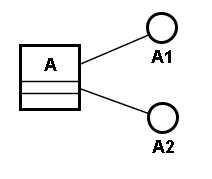 Aggregation
Inheritance
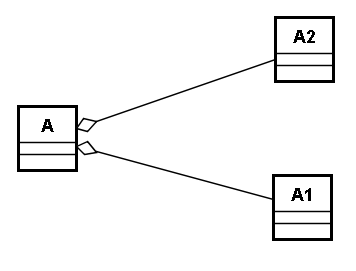 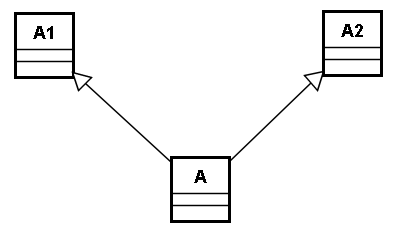 1-7